Slick SQL Interactionin Scala
Jan Christopher Vogt, EPFL
Slick Team
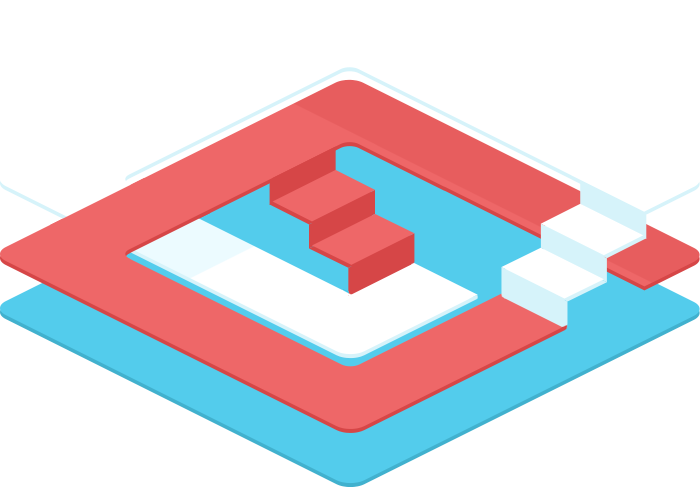 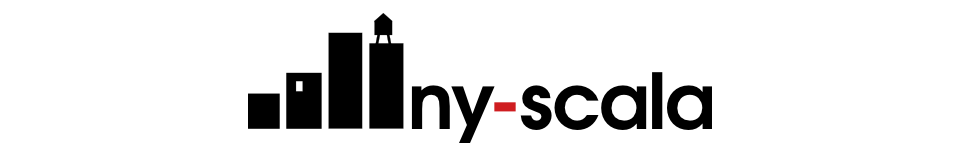 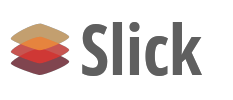 (vs. ORM)
Functional-Relational Mapper
natural fit (no impedance mismatch)
declarative
embraces relational
stateless
Slick is to ORM what Scala is to Java
8 Reasons for using Slick
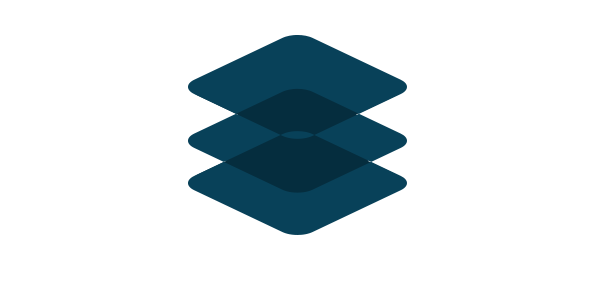 1Scala collection-likeAPI
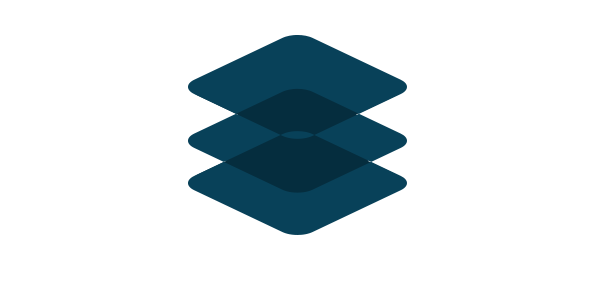 Scala collection-like API
for ( d <- Devices;
      if d.price > 1000.0
) yield d.acquisition

Devices
  .filter(_.price > 1000.0)
  .map(_.acquisition)
2Predictable SQL structure
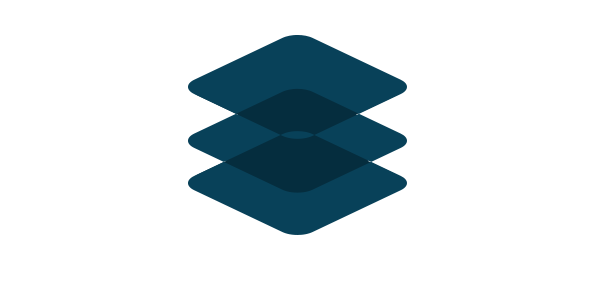 Predictable SQL structure
Devices
  .filter(_.price > 1000.0)
  .map(_.acquisition)
  .selectStatement


select x2."ACQUISITION" from "DEVICE" x2 where x2."PRICE" > 1000.0
3Type-safety
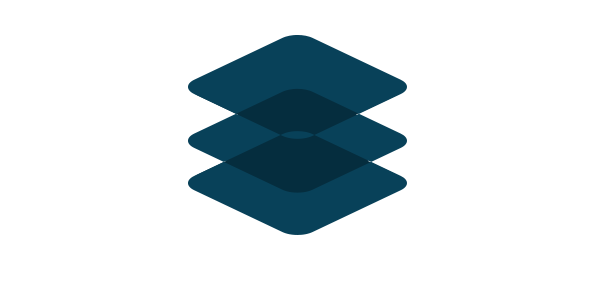 Compile-Time Safety
Spelling mistake in column name?
Wrong column type?
Query doesn’t match the result type?
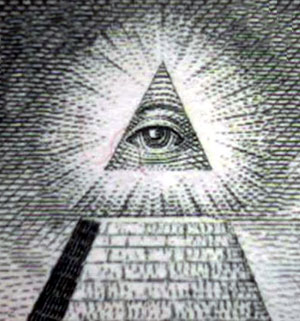 scalac sees it all!
Caution: Error messages can be bad
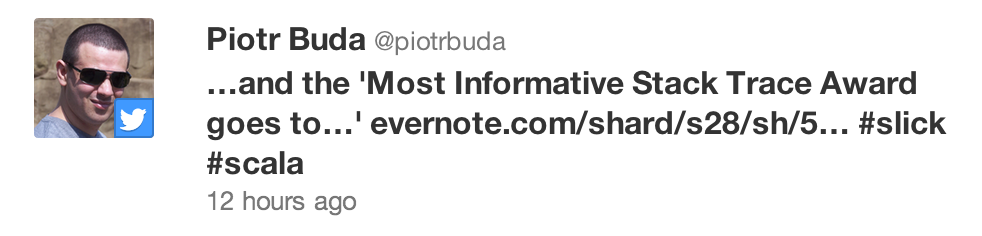 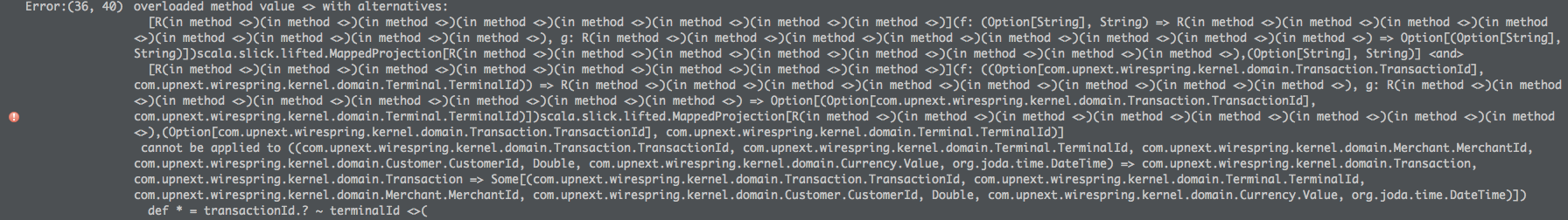 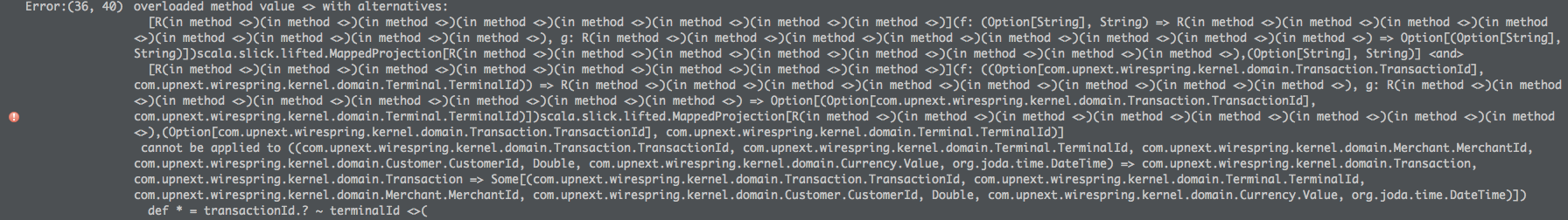 Error messages can destroy the illusion
Enforce schema consistency
Generate DDL from table classes
Slick 2.0: Generate table classes and mapped classes from database
4Small configurationusing Scala code
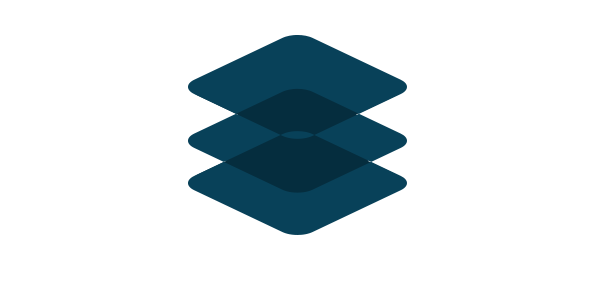 Table description
class Devices(tag: Tag)
      extends Table[(Long, Double, Date)](tag,"DEVICE") {
  def id          = column[Long]  ("ID", O.PrimaryKey)
  def price       = column[Double]("PRICE")
  def acquisition = column[Date]  ("ACQUISITION")
  def * = (id, price, acquisition)

}
def Devices = TableQuery[Devices]
can be auto-generated in Slick 2.0
Connect
import scala.slick.driver.H2Driver.simple._

val db = Database.forURL(
  "jdbc:h2:mem:testdb", "org.h2.Driver")

db.withTransaction { implicit session =>

  // <- run queries here

}
5Explicit control overexecution and transfer
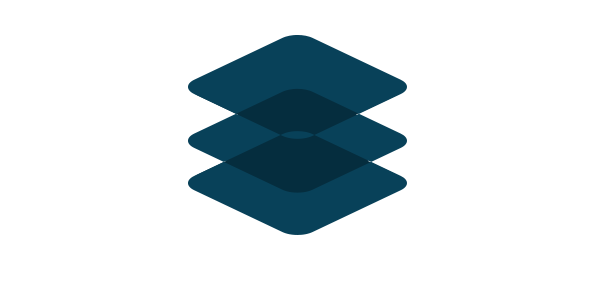 Execution control
val query = for {    d <- Devices
      if d.price > 1000.0
  } yield d.acquisition

db.withTransaction { implicit session =>
  val acquisitonDates = query.run

}
(session)
no unexpected behavior,
no loading strategy configuration,
just write code
6Loosely-coupled, flexible mapping
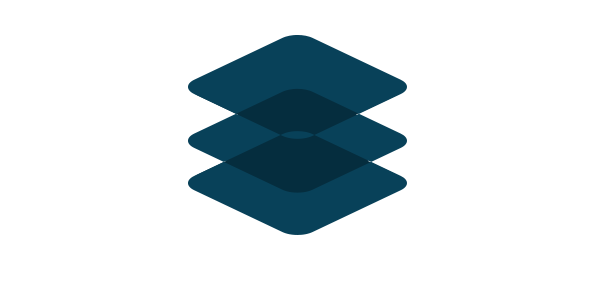 Table description
class Devices(tag: Tag)
      extends Table[(Long, Double, Date)](tag,"DEVICE") {
  def id          = column[Long]  ("ID", O.PrimaryKey)
  def price       = column[Double]("PRICE")
  def acquisition = column[Date]  ("ACQUISITION")
  def * = (id, price, acquisition)

}
val Devices = TableQuery[Devices]
case class mapping
case class Device(id: Long,
  price: Double,
  acquisition: Date)
class Devices(tag: Tag)
      extends Table[Device](tag,"DEVICE") {
  def id          = column[Long]  ("ID", O.PrimaryKey)
  def price       = column[Double]("PRICE")
  def acquisition = column[Date]  ("ACQUISITION")
  def * = (id, price, acquisition) <>                   (Device.tupled,Device.unapply)
}
val Devices = TableQuery[Devices]
Custom mapping
def construct : ((Long,Double,Date)) => CustomType
def extract: CustomType => Option[(Long,Double,Date)]
class Devices(tag: Tag)
      extends Table[CustomType](tag,"DEVICE") {
  def id          = column[Long]  ("ID", O.PrimaryKey)
  def price       = column[Double]("PRICE")
  def acquisition = column[Date]  ("ACQUISITION")
  def * = (id, price, acquisition) <>                   (construct,extract)
}
val Devices = TableQuery[Devices]
7Plain SQL support
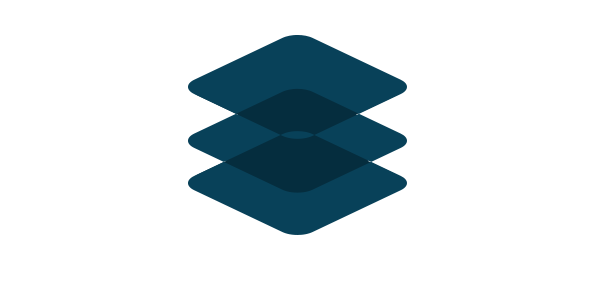 Plain SQL support
import scala.slick.jdbc.{GetResult, StaticQuery}
import StaticQuery.interpolationimplicit val getDeviceResult =
  GetResult(r => Device(r.<<, r.<<, r.<<))

val price = 1000.0

val expensiveDevices: List[Device] =
  sql"select * from DEVICE where PRICE > $price"    .as[Device].list
8composable /re-usable queries
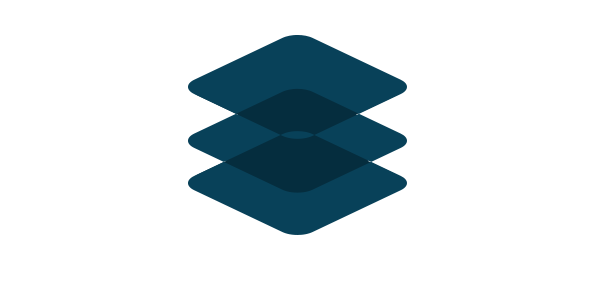 Composable, re-usable queries
def deviceLocations (companies: Query[Companies,Company])
 : Query[Column[String],String] = {
  companies.computers.devices.sites.map(_.location)
}

val apples = Companies.filter(_.name iLike "%apple%")
val locations : Seq[String] = {  deviceLocations(apples)
    .filter(_.inAmerica: Column[String]=>Column[Boolean])
    .run
}
re-use joins
re-use queries
re-use user-defined operators
execute exactly one, precise query
Live Demo
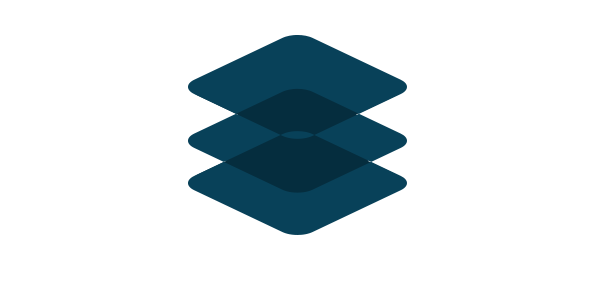 Slick app design
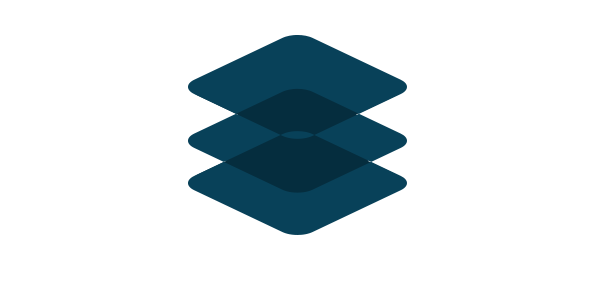 Mental paradigm shift
Non-composable executor APIs (DAOs)
  DevicesDAO
     .inPriceRange( 500.0, 2000.0 )       : List[Device]

Composable query libraries
  devices
    .inPriceRange( 500.0, 2000.0 )       : Query[_,Device]
executes
composes
Suggested Slick app architecture
View
Controller
Database Session
Table classes

Companies
Computers
Devices
Sites
…
Composable
Query Library

def byId( Column[Long] )
 : Query[…,Computers]

def withComputers
 : Query[…,(…,Computers)]

def iLike( Column[String] )
 : Column[Boolean]

…
Non-composable
Executor API / DAO

def byId( id:Long ) : Device


def withComputers
  : Map[…,Seq[Computer]]

…
Relationships / Associations
Via composable queries using foreign keys!

  companies.withComputers    : Query[…,(Company,Computer)]

Not object references within query results
Not executor APIs
Auto joins(only in play-slick sample app)
implicit def autojoin1 = joinCondition[Sites,Devices]                                     (_.id === _.siteId)
implicit def autojoin2 = joinCondition[Devices,Computers]                                 (_.computerId === _.id)

sites.autoJoin(devices).further(computers)  : Query[_,(Site,Computer)]
sites.autoJoin(devices).autoJoinVia(computers)(_._2)  : Query[_,((Site,Device),Computer)]
1
n
n
1
Other features
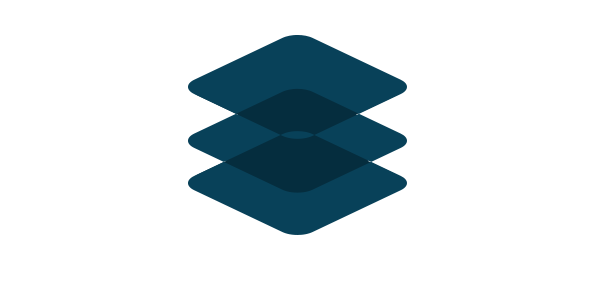 Other features
inserts += ++=, updates query.update(…)
user defined column types, e.g. type-safe ids
user defined database functions
…
Outlook
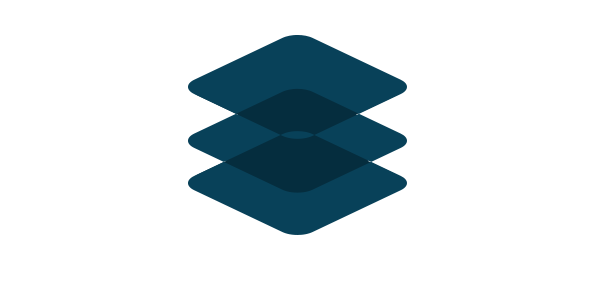 2.0 is around the corner
code-generation based type providers
hlists and custom shapes (no 22-col limit, easy integration with shapeless, etc.)
distributed queries (over multiple dbs)
improved pre-compiled queries
Current experiments
improved macro-based api (simpler types)
macro-based type providers
schema manipulation api
migration/version management tool
extended for-comprehensions (order, group)

Thanks to @amirsh @clhodapp @nafg
Thank you
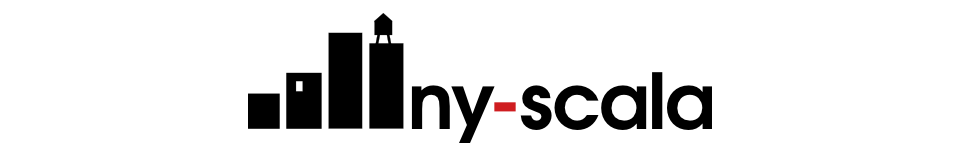 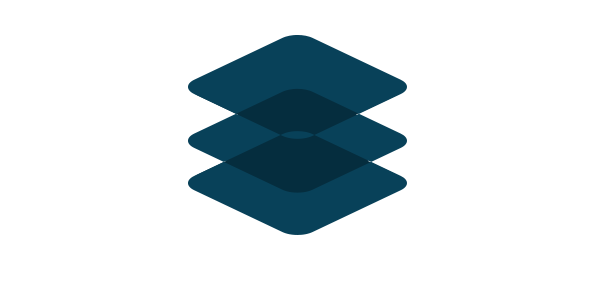 slick.typesafe.com
@cvogt
@StefanZeiger
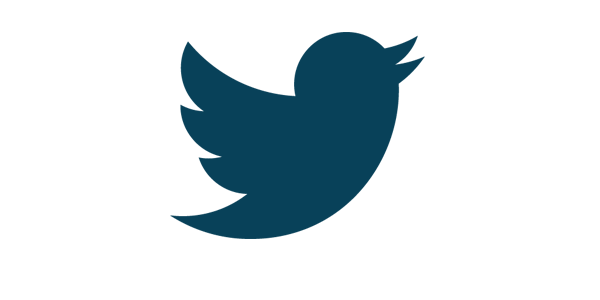 http://slick.typesafe.com/talks/
https://github.com/cvogt/play-slick/